Мастер-класс на тему 
 «Рефлексивная головоломка»
г. Пермь, Пермский край, 2023 год
ТЕРМИН «РЕФЛЕКСИЯ»
Ударение в слове «рефлексия» 
С.И. Ожегов: по происхождению латинское слово «рефлексия»  образовано от слова «рефлекс» суффиксальным способом
Оба эти слова «рефлекс» и «рефлексия», 
в литературной русской речи имеют постоянное ударение на втором слоге:
         ре-флЕкс                 ре-флЕ-кси-я
слово считается «неустоявшейся лексической 
формой», поэтому допустимо  ударение 
и на букву «и»!
Особенности формирования рефлексивных умений и  навыков связаны с эмоциональным развитием, волевым поведением, самооценкой, регуляцией собственной деятельности детей с нарушением интеллекта.
(Т. В. Андрущенко, А. В. Захарова, Н. В. Карабекова, Г. И. Катрич, В. Н. Лозоцева, С. Д. Забрамная)

         Самооценка обучающихся с интеллектуальными нарушениями характеризуется контрастными изменениями, неадекватностью. Формирование уровня притязаний у ребенка с нарушением интеллекта зависит от предшествующего опыта ребенка — его успешности или неуспешности во всех видах деятельности.
(Г. М. Дульнев, Ч. Б. Кожалиева, Н. Л. Коломинский, Ж. И. Намазбаева, В. Г. Петрова, Ж. И. Шиф и др.)
Данные опроса педагогических работников Пермского края:
70%
30%
90%
Рефлексия деятельности обучающихся
Рефлексия содержания учебного материала
Эмоциональная рефлексия
ЗНАКОМСТВО
Назвать своё имя
И назвать качество вашего характера, которое начинается на первую букву вашего имени
Любите ли Вы головоломки так, как люблю их я?
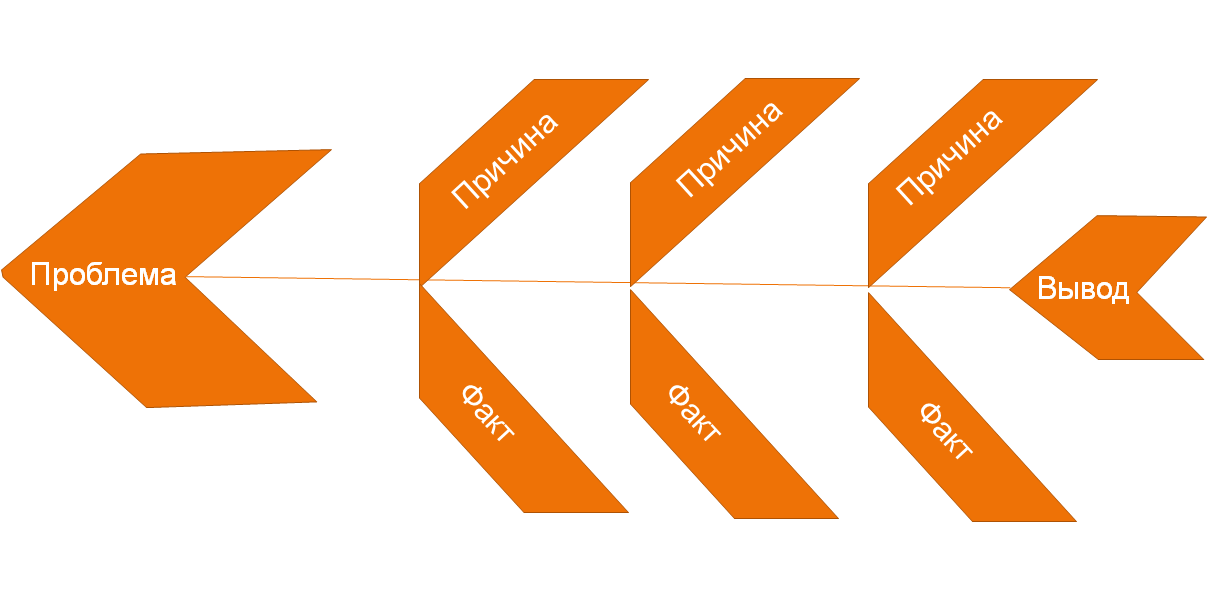 ФИШ-БОУН
Схема включает в себя основные четыре блока, представленные в виде головы – формулировка проблемы, хвоста - вывод, верхних косточек – причины проблемы и нижних косточек – факты и/или аргументы, подтверждающие причину проблемы. Связующим звеном выступает основная кость или хребет рыбы. Записи должны быть краткими, представлять собой ключевые слова или фразы, отражающие суть.
Причина
Причина
Причина
Проблема
Вывод
Факт
Факт
Факт
Боролась, несмотря ни на что
Была смелой
Была сильной
Какие чувства вызывает персонаж 
Серая Шейка
Чувство   доброты и
    милосердия
Помогала зайцу
Противостояла лисе
Осталась   дожидаться свою     стаю
КЛАСТЕР
Кластер оформляется в виде грозди или модели планеты со спутниками.
 В центре располагается основное понятие, мысль. 
По сторонам обозначаются крупные смысловые единицы. Это могут        быть слова, словосочетания, предложения, выражающие идеи, мысли, факты, образы, ассоциации, касающиеся данной темы. 
И уже вокруг «спутников» центральной планеты могут находиться менее значительные смысловые единицы, более полно раскрывающие тему и расширяющие логические связи.
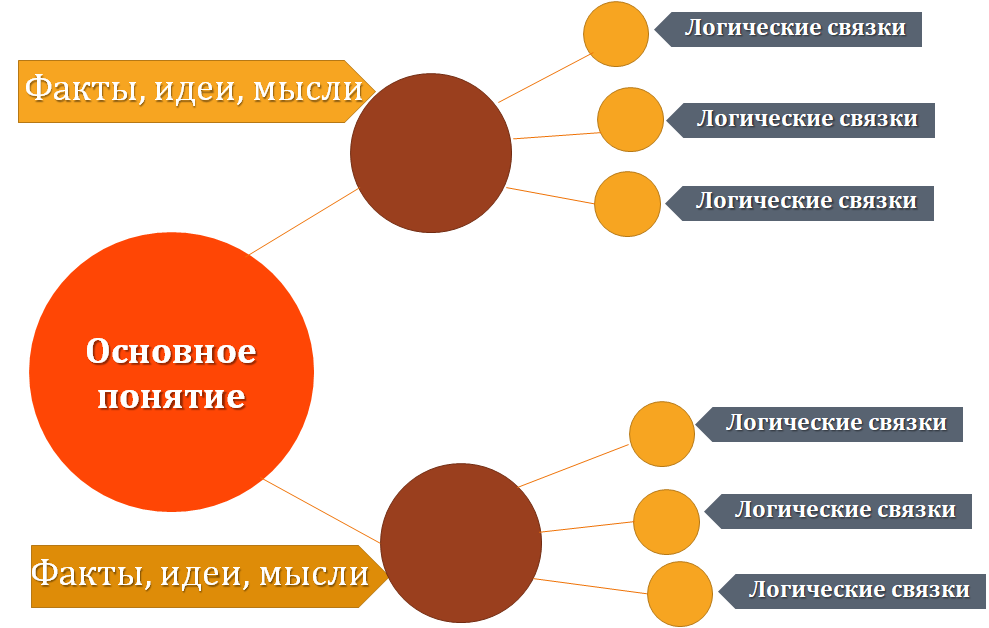 Применение кластера имеет следующие достоинства:
В ходе данной работы формируются и развиваются следующие умения:
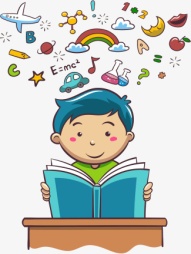 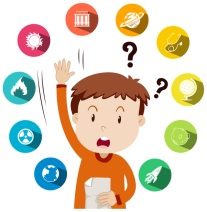 умение ставить вопросы,
выделять главное
он позволяет охватить большой объем информации
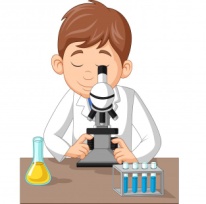 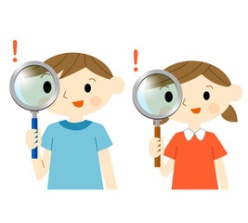 вовлекает всех участников коллектива в обучающий процесс, им это интересно
сравнивать и анализировать,
проводить аналогии
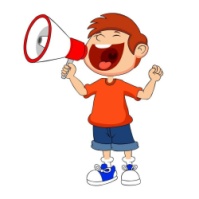 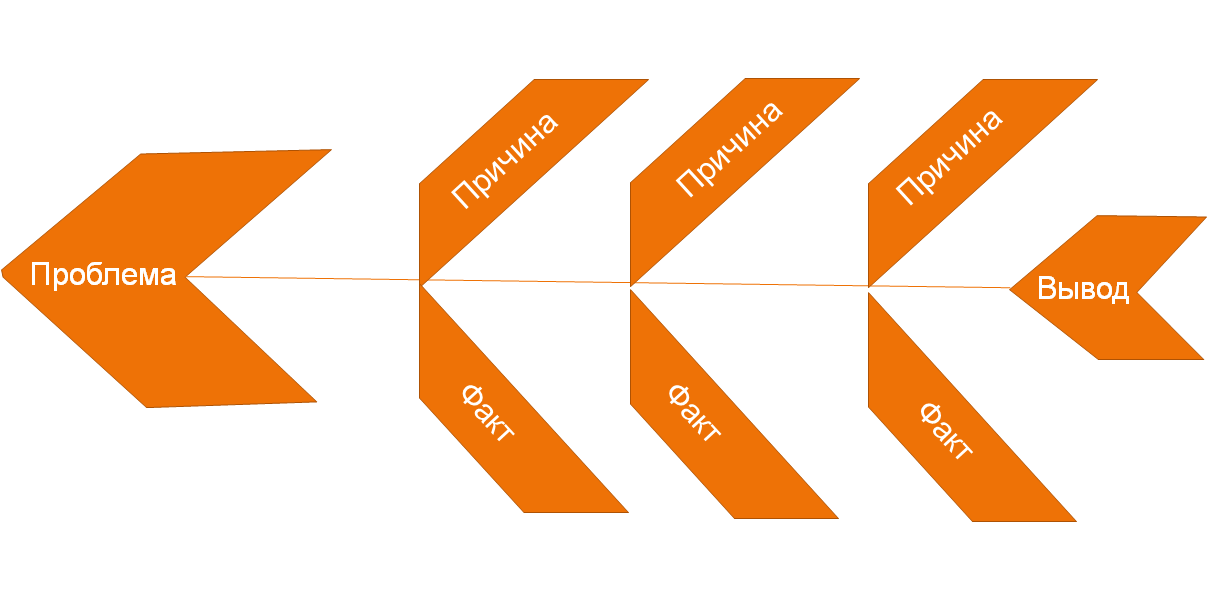 дети активны и открыты, потому что у них не возникает страха ошибиться, высказать неверное суждение
устанавливать причинно-следственные связи, 
переходить от частностей к общему, понимая проблему в целом
3
ж.
ср.
2
м.
3
1
3
род
склонение
число
отвечает 
на вопросы
Имя
существительное
ед.
мн.
что?
кто?
РЕФЛЕКСИВНАЯ МИШЕНЬ
Понимание материала
Желание работать
0
Учащимся демонстрируется мишень, которая делится на сектора. В каждом из секторов записываются параметры - вопросы рефлексии содержания учебной деятельности.
5
10
Настроение на уроке
Работоспособность
Желание работать
Понимание материала
0
5
10
Настроение 
на мастер-классе
Работоспособность
Я-ВЫСКАЗЫВАНИЕ
«Я могу применить полученную информацию...»
«Сегодня открытием для меня стало…»
«Ценным для себя я выделяю…»
«Я хотел(а) бы еще поработать над...»
КЛАСТЕР
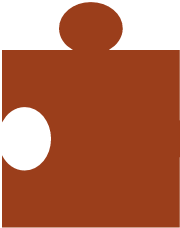 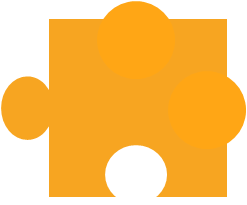 ФИШ - БОУН
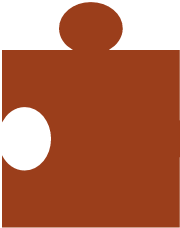 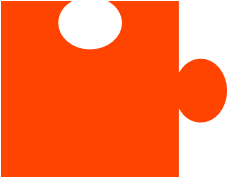 МИШЕНЬ
Я – ВЫСКАЗЫВАНИЕ